EU rules on the right of passengers:
consumers’ view
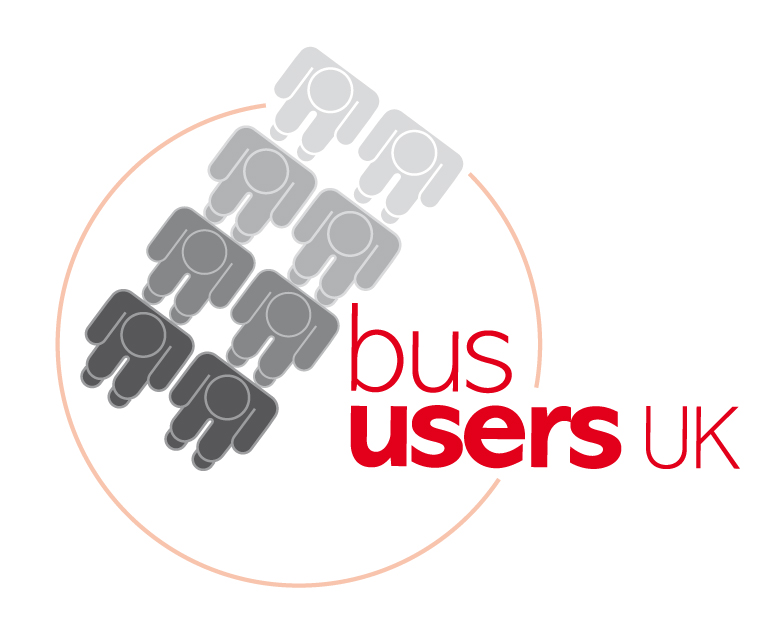 Gavin Booth FCILT
Chairman, Bus Users UK
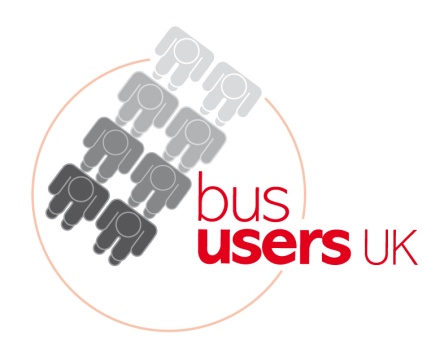 Stating the obvious:

Bus and Coach Passengers have rights

As a consumers’ organisation we welcome any moves that will safeguardand increase their rights

As a consumers’ organisation we welcome   any  moves that will safeguardand increase their rights
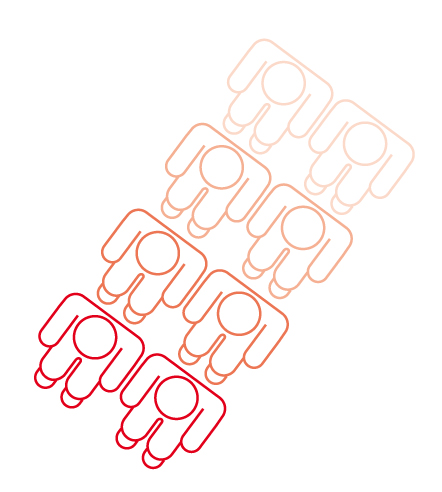 many
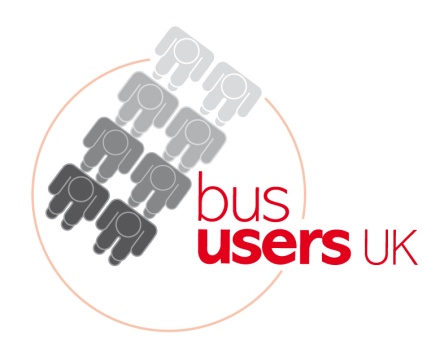 Bus Users UK

The nature and extent of the bus and coach industry means that we have some serious reservations about the European Commission Proposal on Bus and Coach Passenger Rights

Our main problem: the word Bus
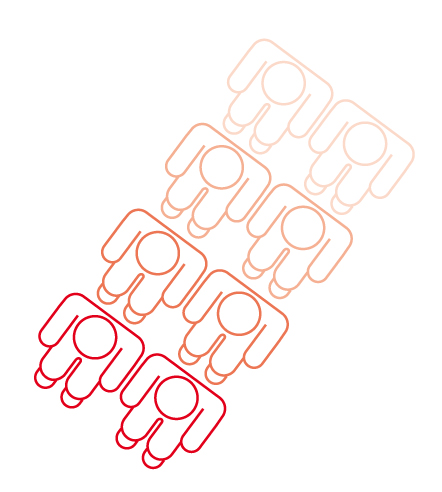 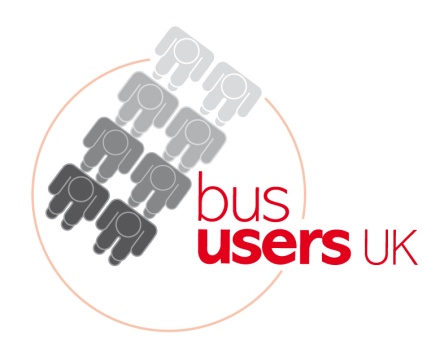 In context:

5.5billion bus and light rail journeys in Great Britain every year

Outside London, the bus and coach industry in Britain is deregulated, so there is open competition for passengers

We have concerns that some of the proposals will notbenefit passengers and could penalise them
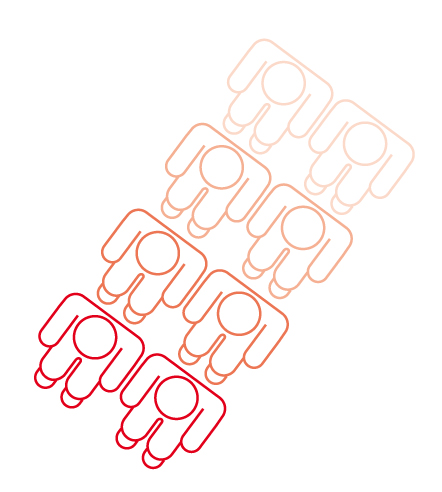 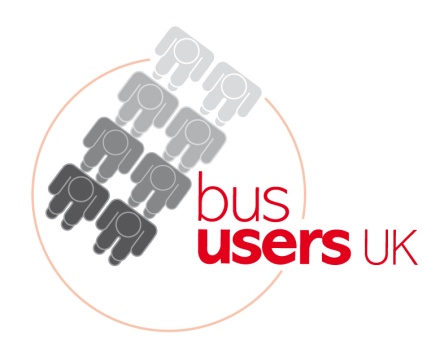 First, the positives

We support:

The right to information
Passengers should be able to make informed choices before and during a bus or coach journey

The right to redress
Where passengers have received poor service or poor value
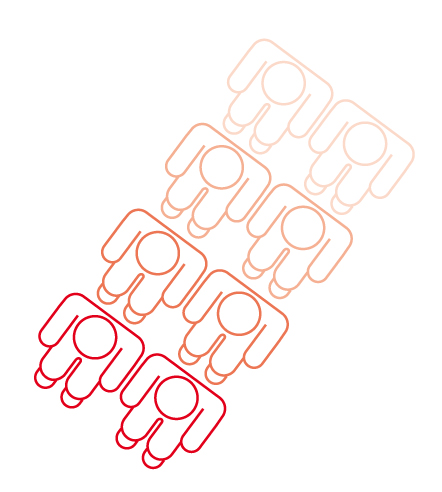 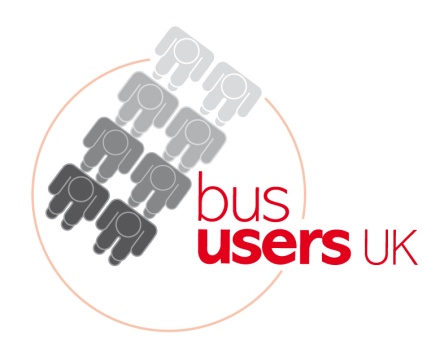 We support:

The right to complain
Passengers should know how to complain, where to complain to,and should expect a prompt and full response

An end to discrimination
Disabled people and people with reduced mobility are entitledreceive equitable treatment when using buses and terminals
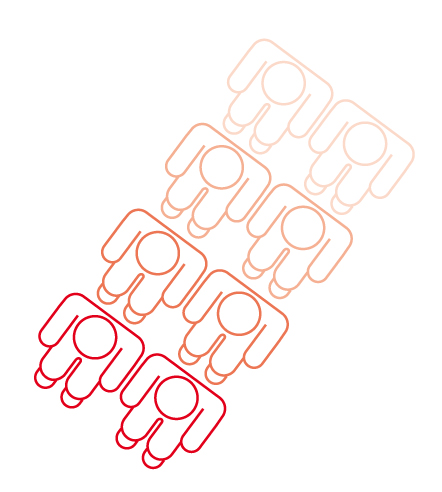 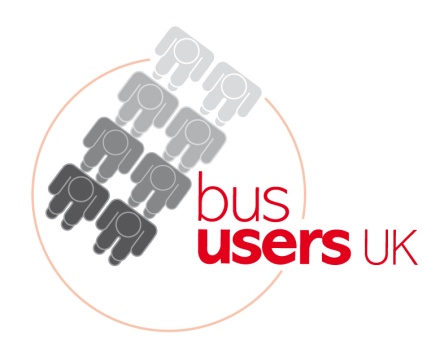 BUT

We have serious concerns about the impact some of the proposalswould have on bus and coach companies in the UK

We believe that existing UK domestic legislationis often more appropriate to UK needs
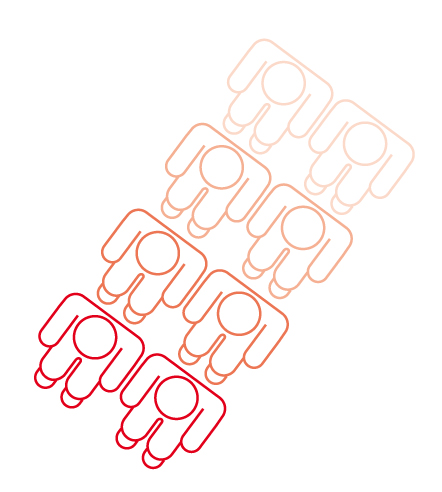 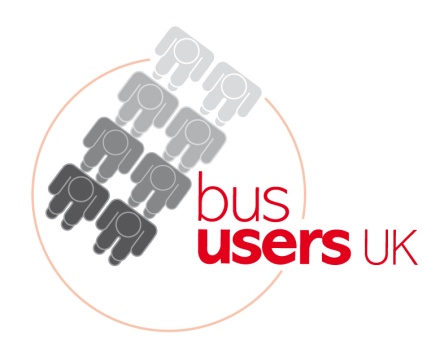 Areas of particular concern

Establishing standard rules on liability in the event of death or injury of passengers and to harmonise these with other modes of transport

Rules on liability for the loss of or damage to passengers’ luggage
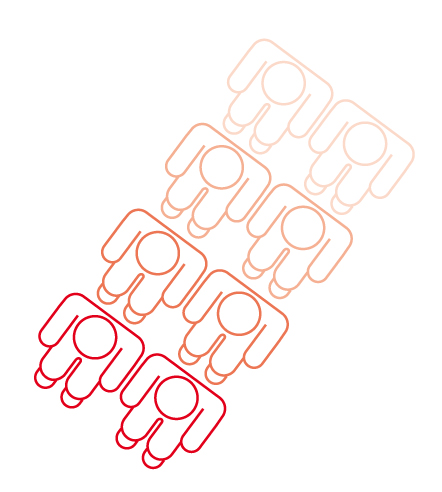 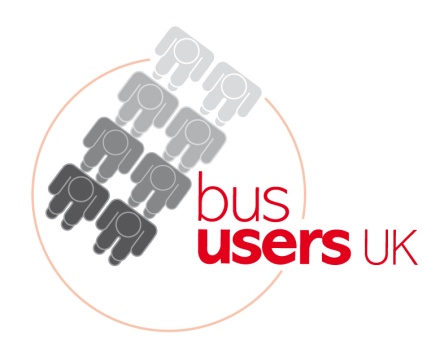 WHY?

Liability provisions should be determined by national law

Buses and coaches would be out of step with other vehicles

Operators are presumed liable

Strict liability up to EUR220,000 would raise insurance costsand inevitably bus and coach fares

Many smaller operators could be forced out of business by increased insurance costs
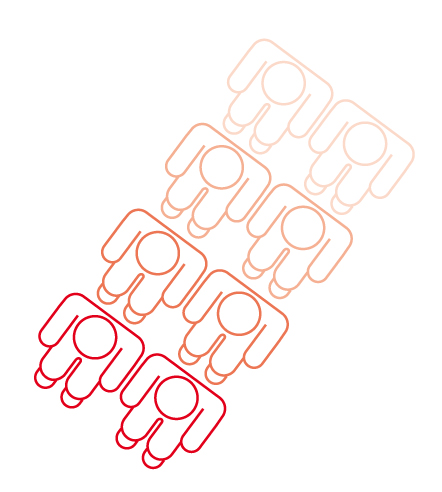 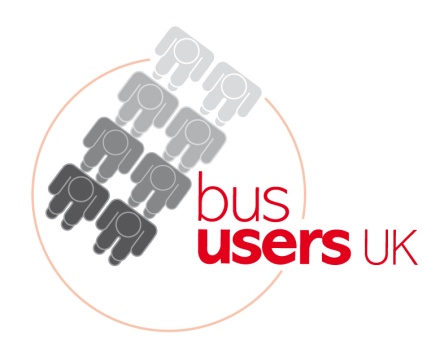 UK bus services mainly provided commercially by private companies with no public service contract

EUR220,000 is more than the cost of a new double-deck bus

We believe that urban, interurban and regional bus services in the UK – those defined as ‘local bus services’ – should be excluded from the EU proposals

We feel that the liability proposals do not fit within the UK system and established principles of justice

We receive many complaints about loss or damage to coach passengers’ luggage but do not believe an EC Regulation would address this. The problem requires to be addressed in the UK
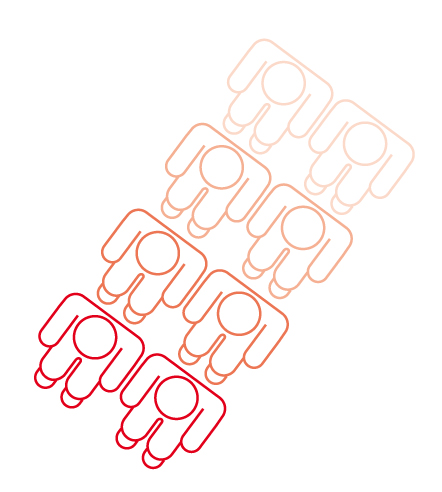 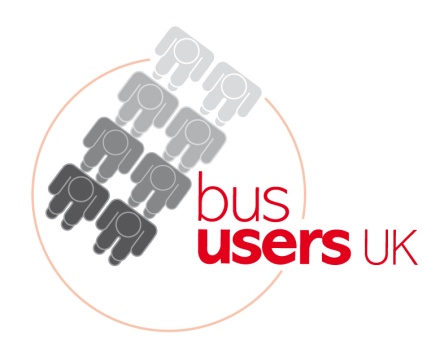 Bus and coach passengers have the right to expect –

• fair and equitable treatment
• information before and during their journey
• no discrimination
• personal safety and security at terminals, stops and on buses and coaches
• accessible and comfortable buses and coaches
• complaints handled promptly and fairly
• sensible levels of compensation where a bus or coach operator is proved liable for loss, injury or death
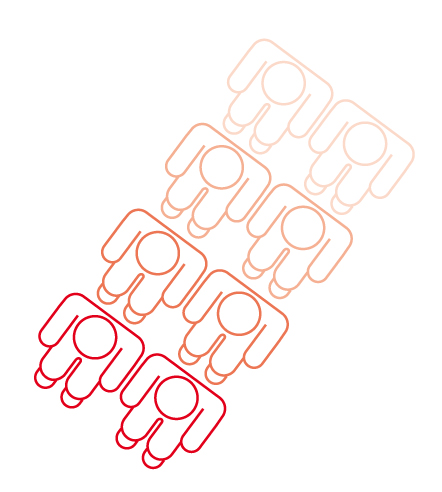 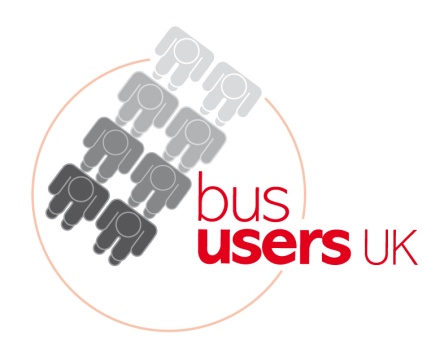 Some of these rights are already there –

In passenger charters
In bus and coach company practice
In national legislation
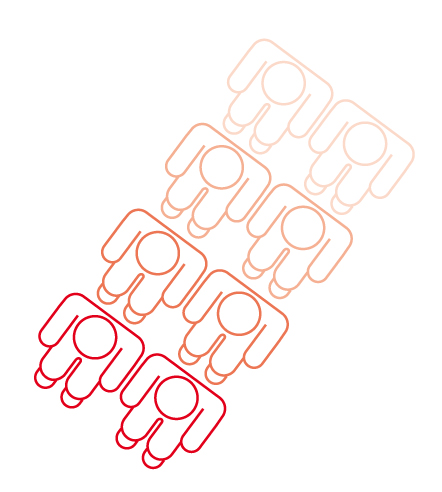 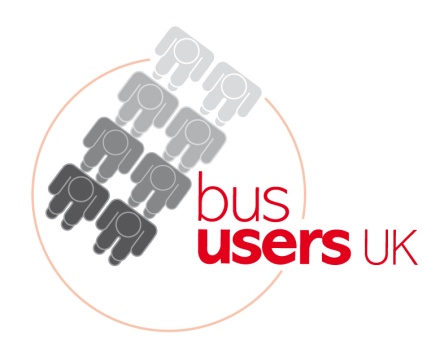 As bus and coach passengers we welcome moves to harmonise legislation –

But only when there is real benefit to the passenger and no threat to fares or to the future of bus and coach services

And among the good things in the EU rules there are some proposals that pose real threats to UK passengers
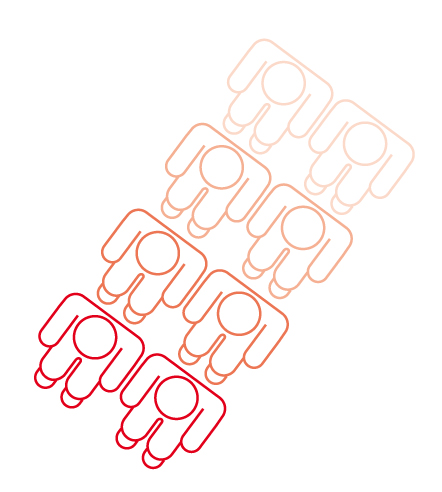 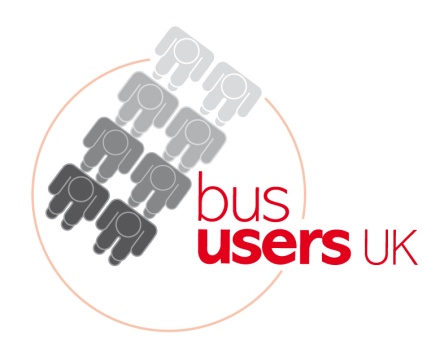 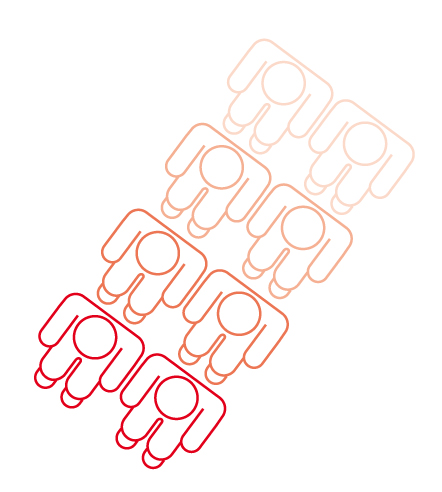 Thank you for listening
Gavin Booth
Chairman, Bus Users UK